Конфиденциальность


SmartWatch
Варенья Илья, ТСД-21
Насколько легко следить за человеком при помощи умных часов?
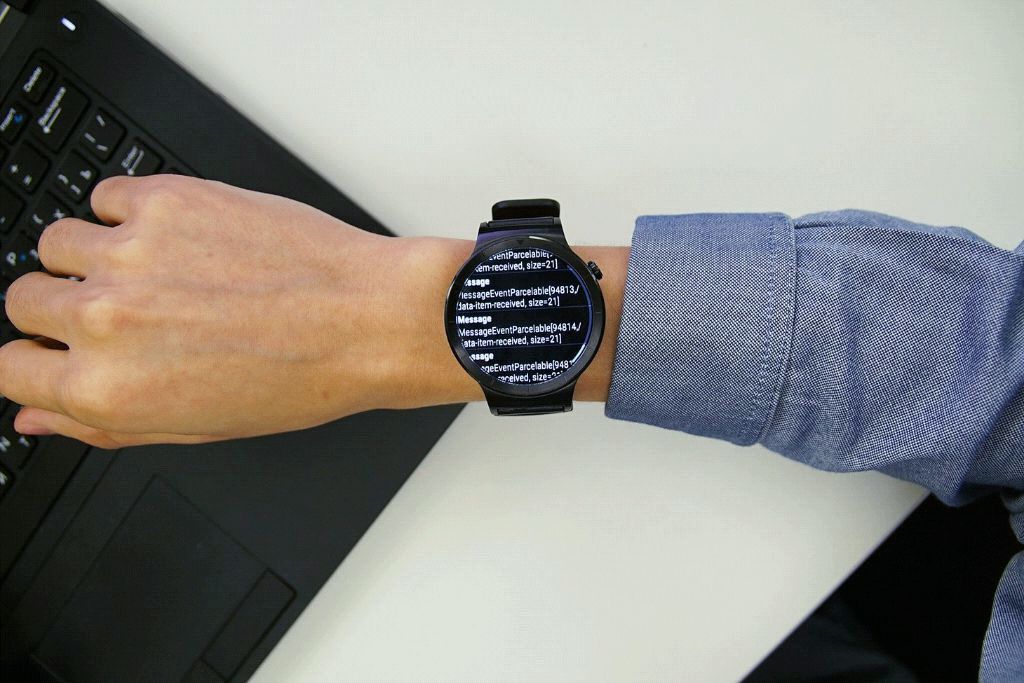 Эксперимент: можно ли узнать пароль от компьютера по движению умных часов?
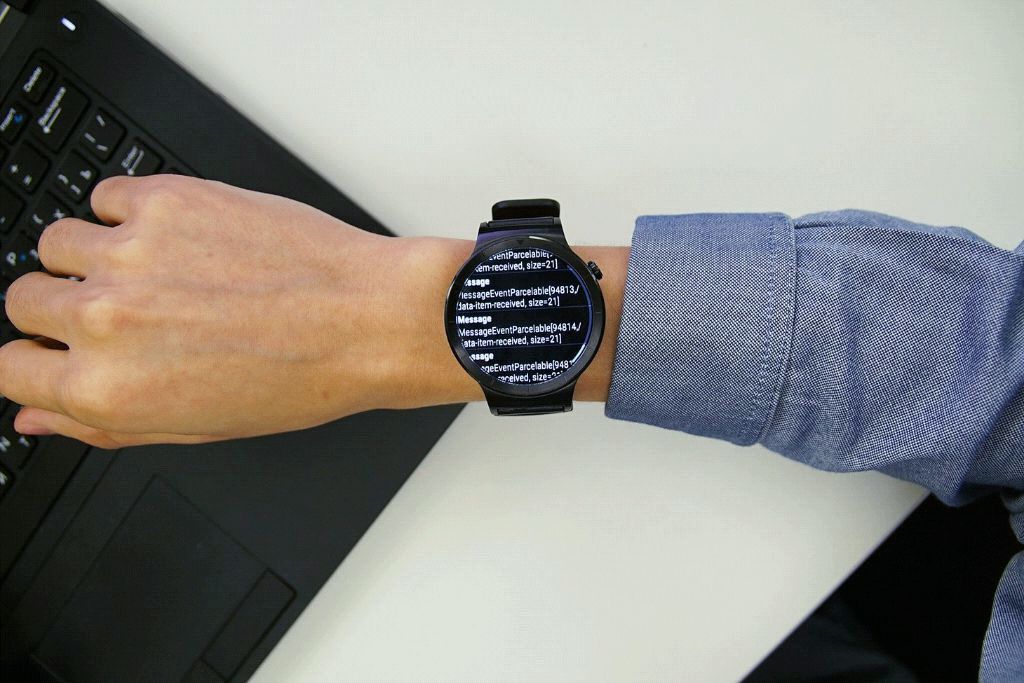 • Умные часы


• Приложение
Write here
Something about
WRITE SOMETHING HERE
Вывод:
Меры:
Для безопасности
Обращать внимание, если умные часы потребляют слишком много интернет-трафика или слишком быстро разряжаются.

Не давать приложениям слишком много разрешений, особенно на получение информации об аккаунте и географических координат. 

Установить на свой смартфон защитное решение, которое может помочь обнаружить шпионское приложение еще до того, как оно начнет шпионить.
Спасибо за внимание!